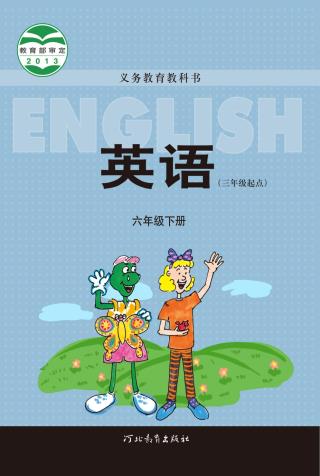 Unit 2 Lesson 8
Always Brush Your Teeth!
WWW.PPT818.COM
Revision
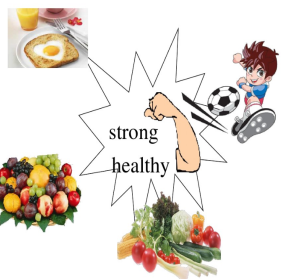 ,                  ,                   , 
and                 are all good for our health.
Breakfast
fruit
vegetables
sports
Let’s talk
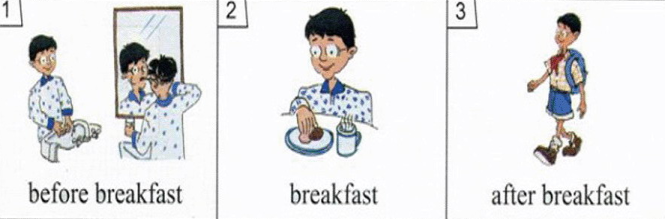 When does Li Ming have breakfast?
He has breakfast at 7:00 in the morning.
Let’s talk
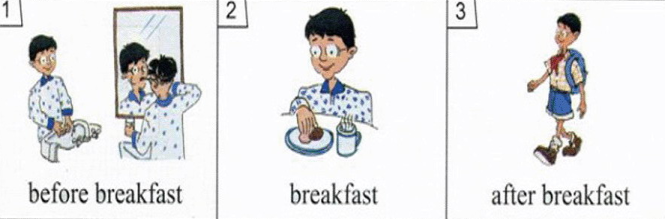 What does Li Ming do before breakfast?
He washes his hands and brushes his teeth before breakfast.
Let’s talk
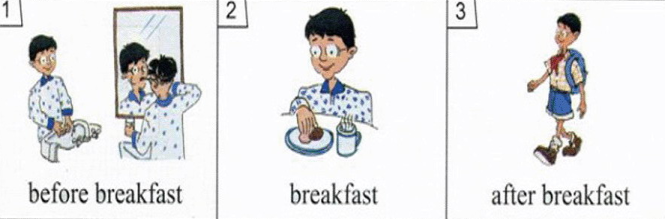 What does Li Ming do after breakfast?
He goes to school after breakfast.
Let’s talk
Does Danny brush his teeth after dinner?
No. He never brushes his teeth after dinner.
That’s bad for his teeth.
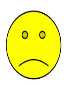 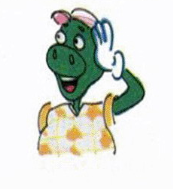 Let’s read
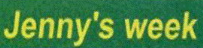 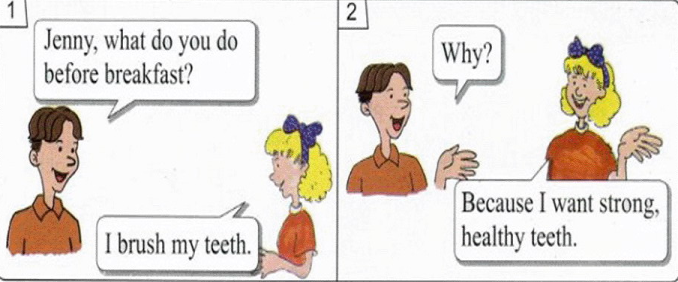 Let’s read
Read and order.
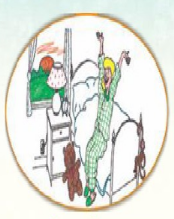 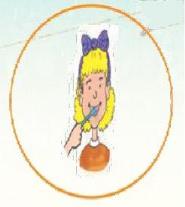 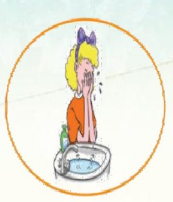 3
2
1
(   )
(   )
(   )
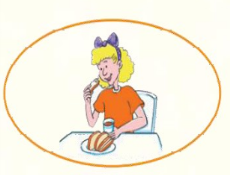 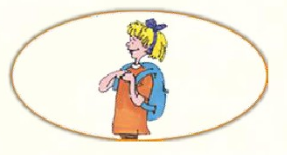 4
5
(   )
(   )
Circle the key words you learn.
bad               next
    before          after
    teacher         because
Look and say
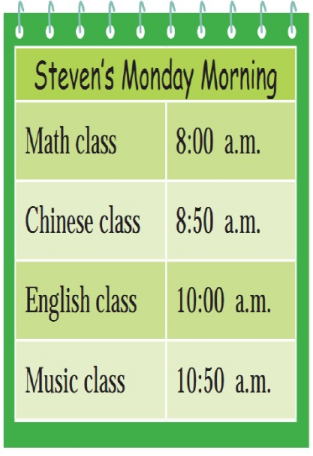 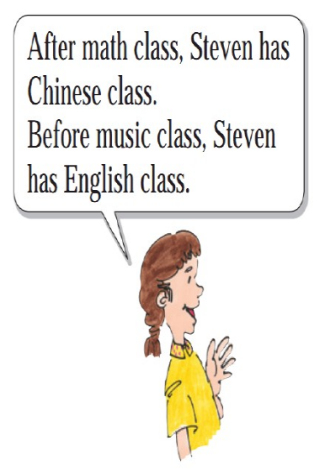 Look and write
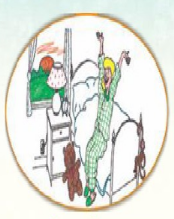 Jenny gets up at 7:00.
Look and write
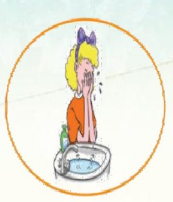 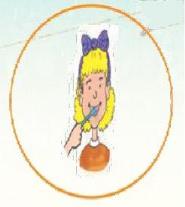 brushes her teeth
washes her hands and face
First, she                                               and                                           .
Look and write
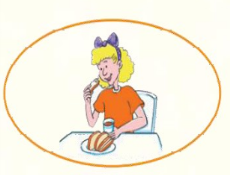 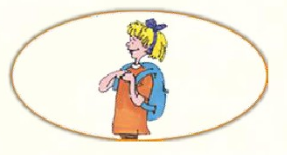 Next, she                                              , 
Then she                                             .
has breakfast
goes to school
Summary and Evaluation
What have you learned in this class?
A excellent     B good     C adequate     D need improvement
Homework
1. Copy the key words three times. 
2. Recite some key sentences.